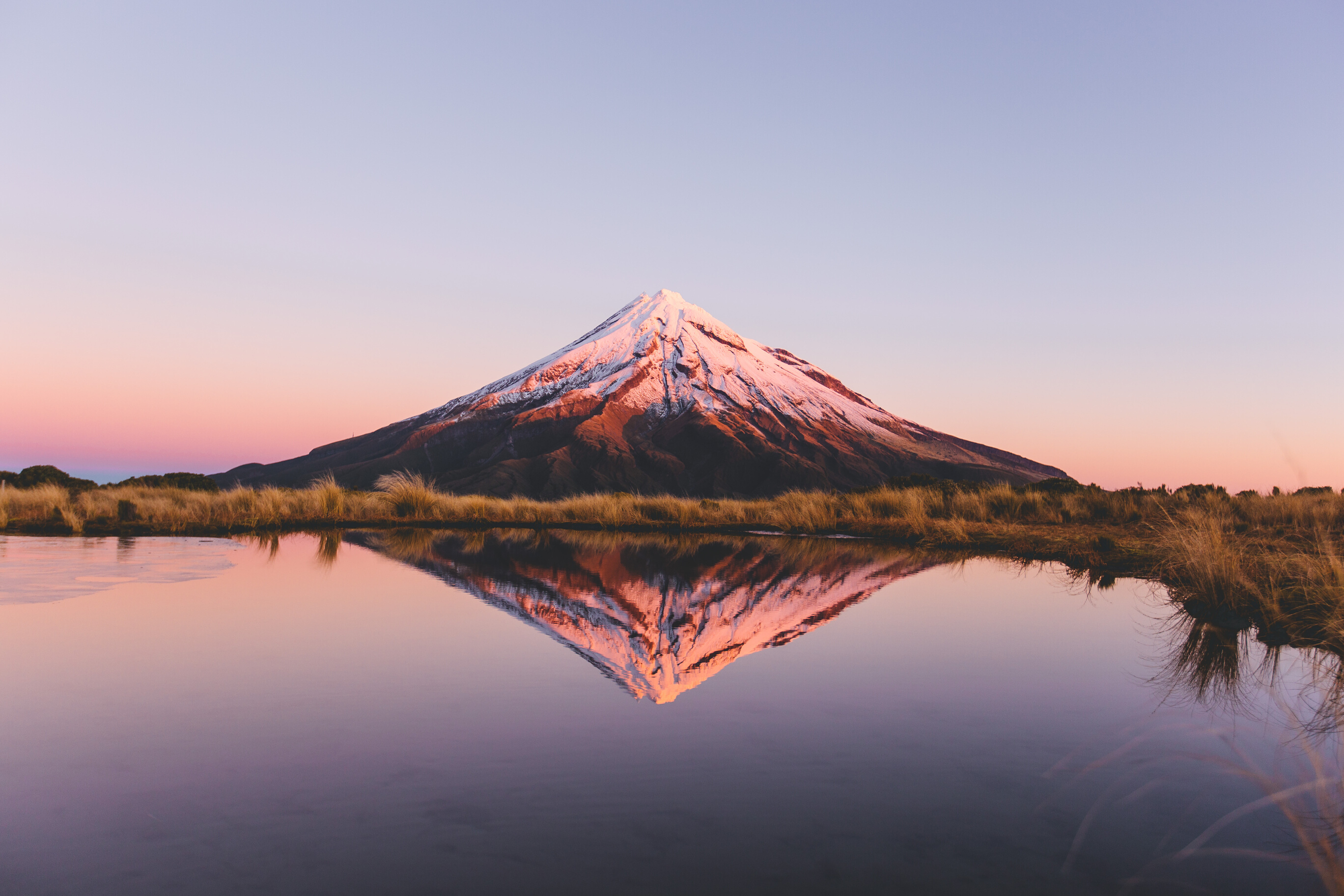 Soins en Temps Incertains
Louise Gaston, PhD, psychologue
Directeur, TRAUMATYS
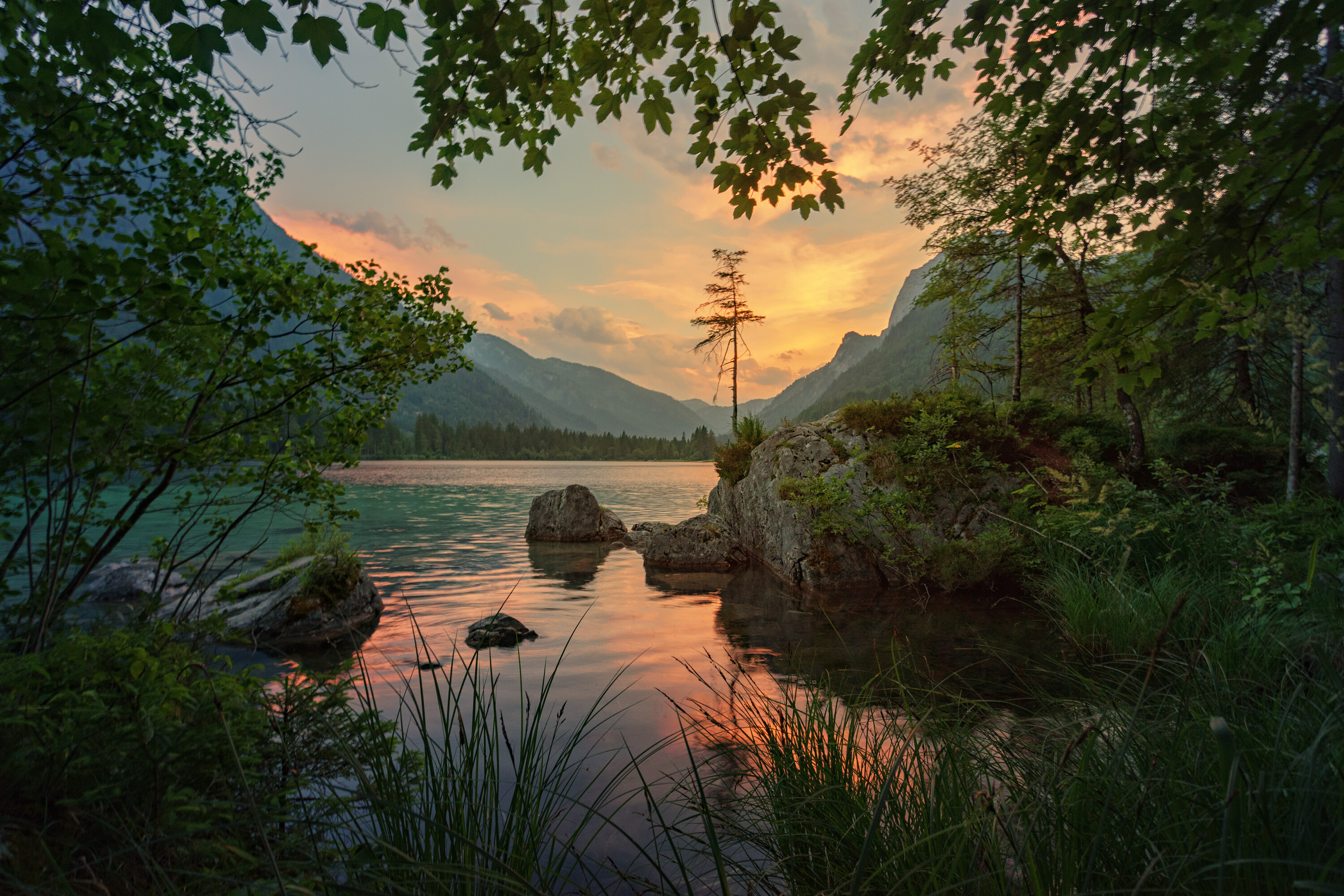 La vie change -
nous devons changer.


Abandonner les vieilles attentes.
Accueillir la nouvelle réalité.
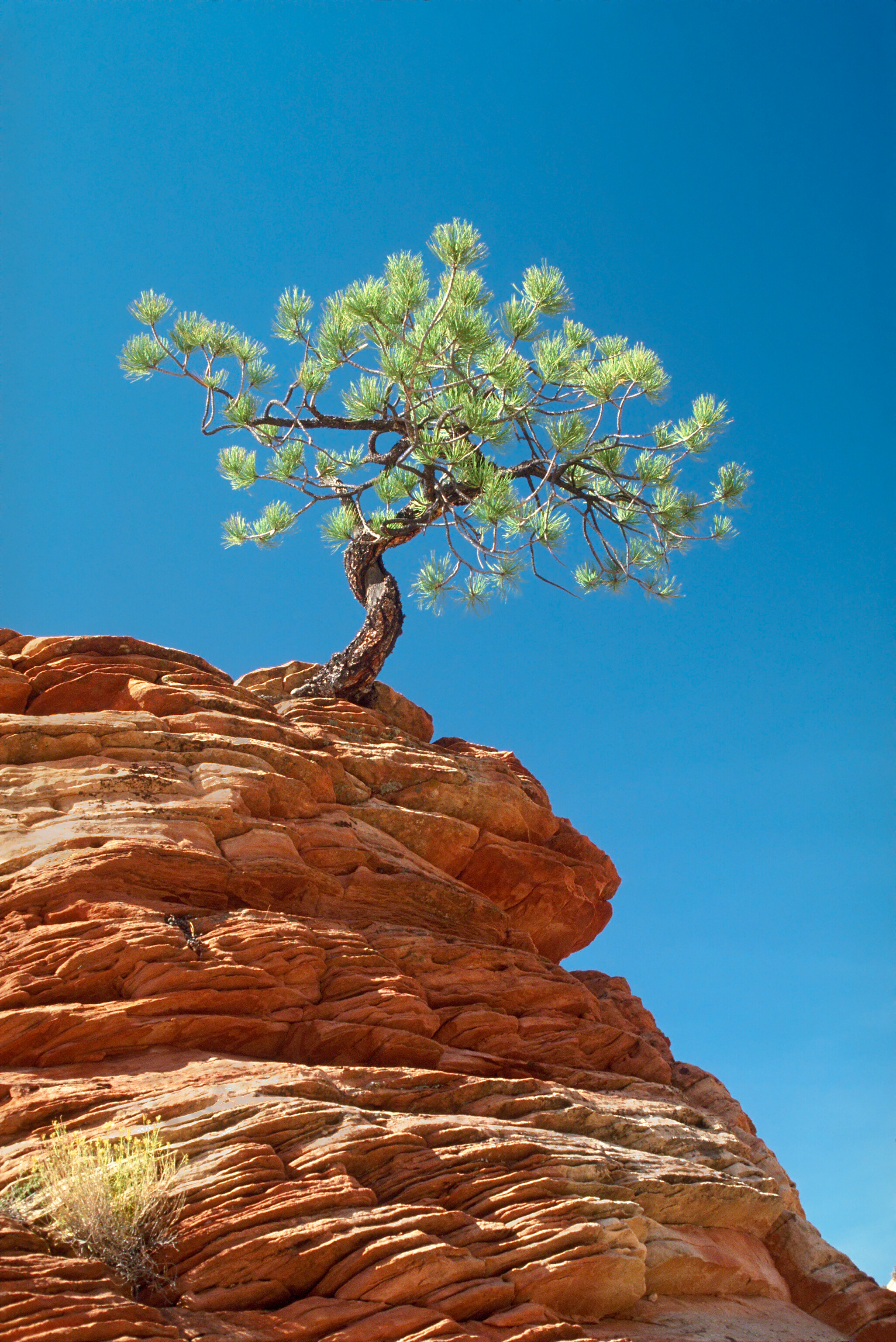 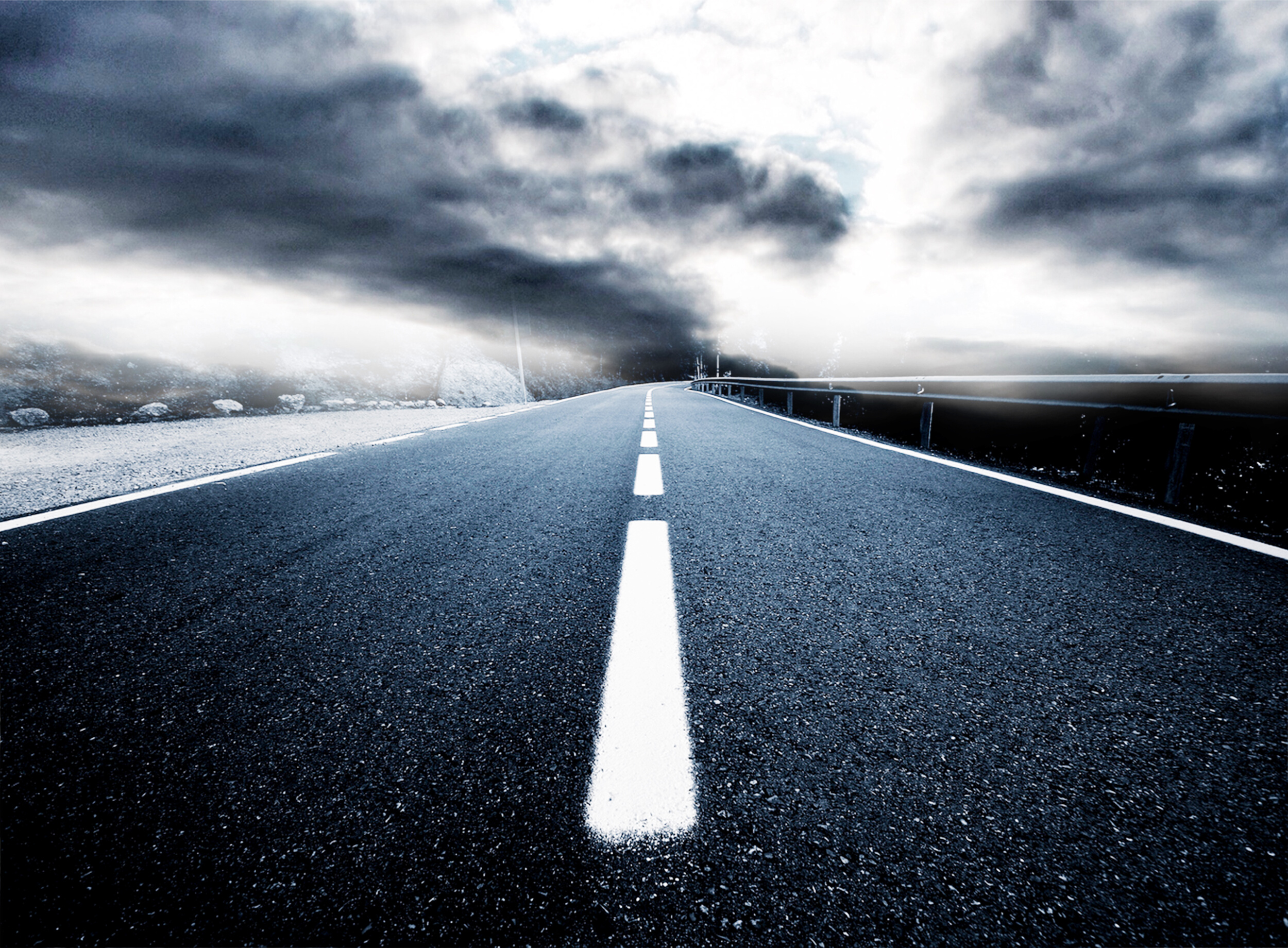 Lors d’événements adverses,
combat, fuite ou paralysie …




 … mais aussi 
      ré-flexion.
Le mode de survie est bien,
en modération ...
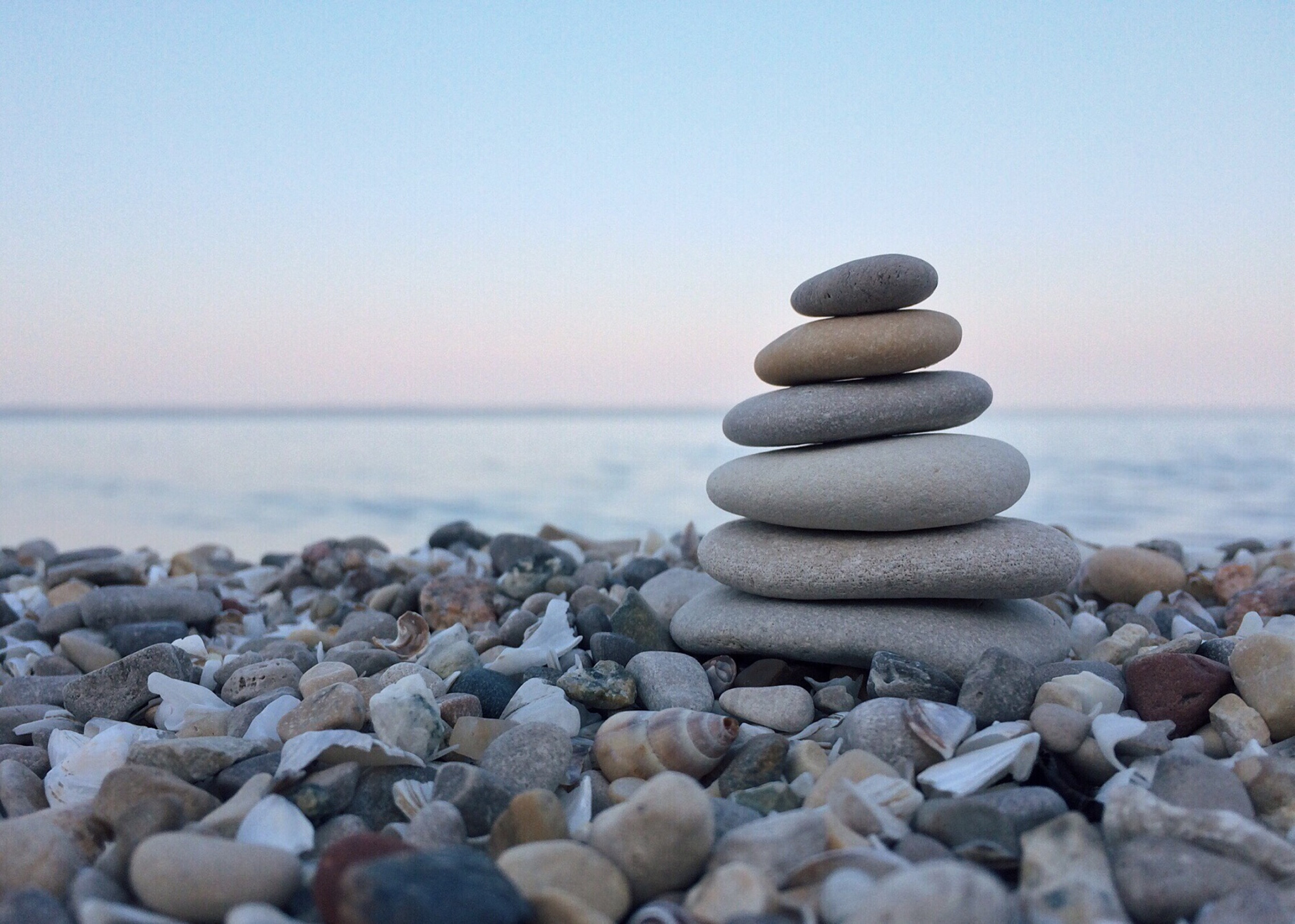 Maintenir un sentiment de contrôle.
Se faire un horaire.
Faire de nouveaux plans à chaque jour.
S’occuper des corvées.
Ne pas rester inactif.


S’amuser, s’efforcer, se reposer - 
une question d’équilibre.
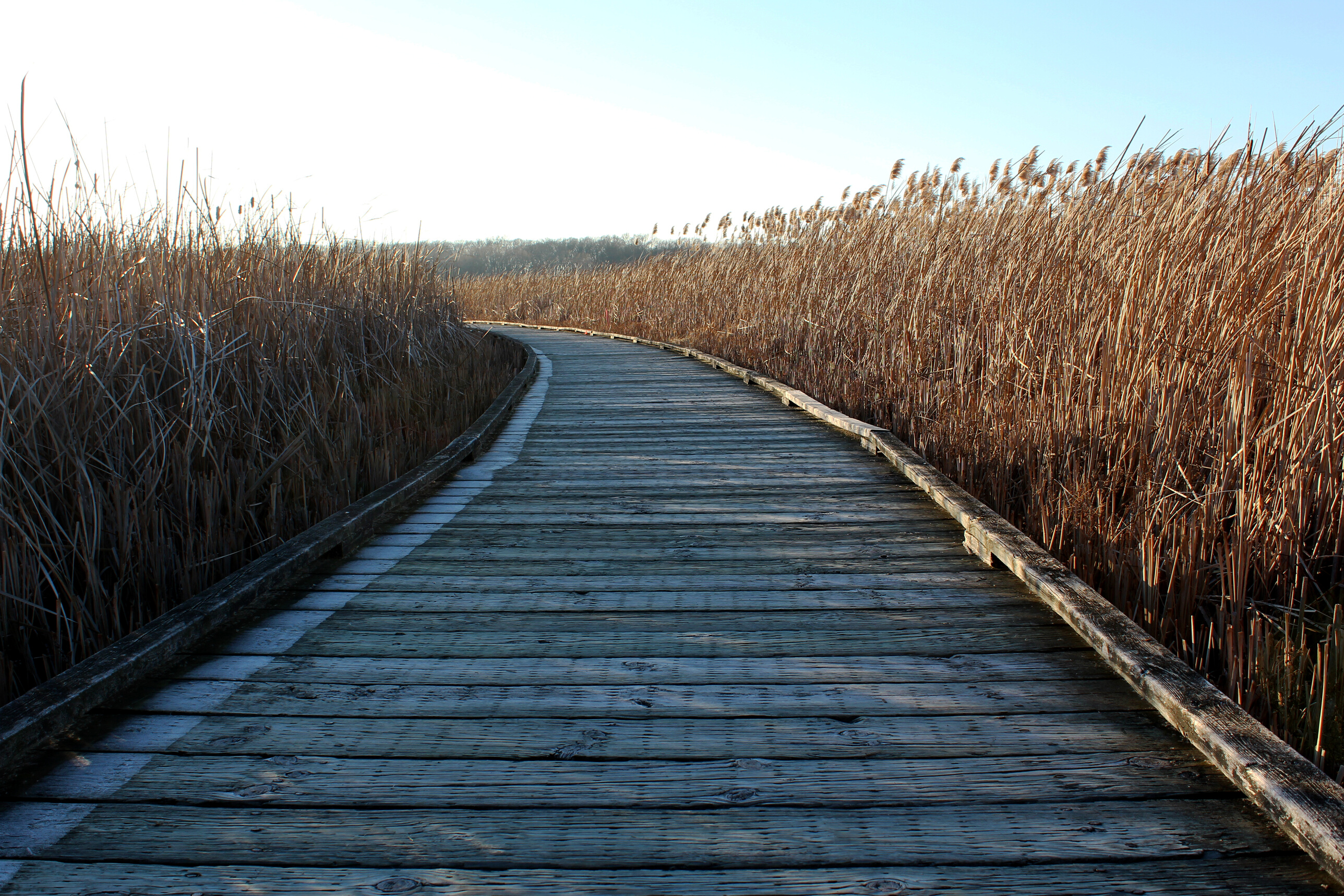 Limiter son exposition aux médias.

Initier des activités plaisantes – 
bouger, marcher, dessiner, cuisiner, jardiner, écrire, raconter, dancer, chanter, écouter les oiseaux, sentir les roses …
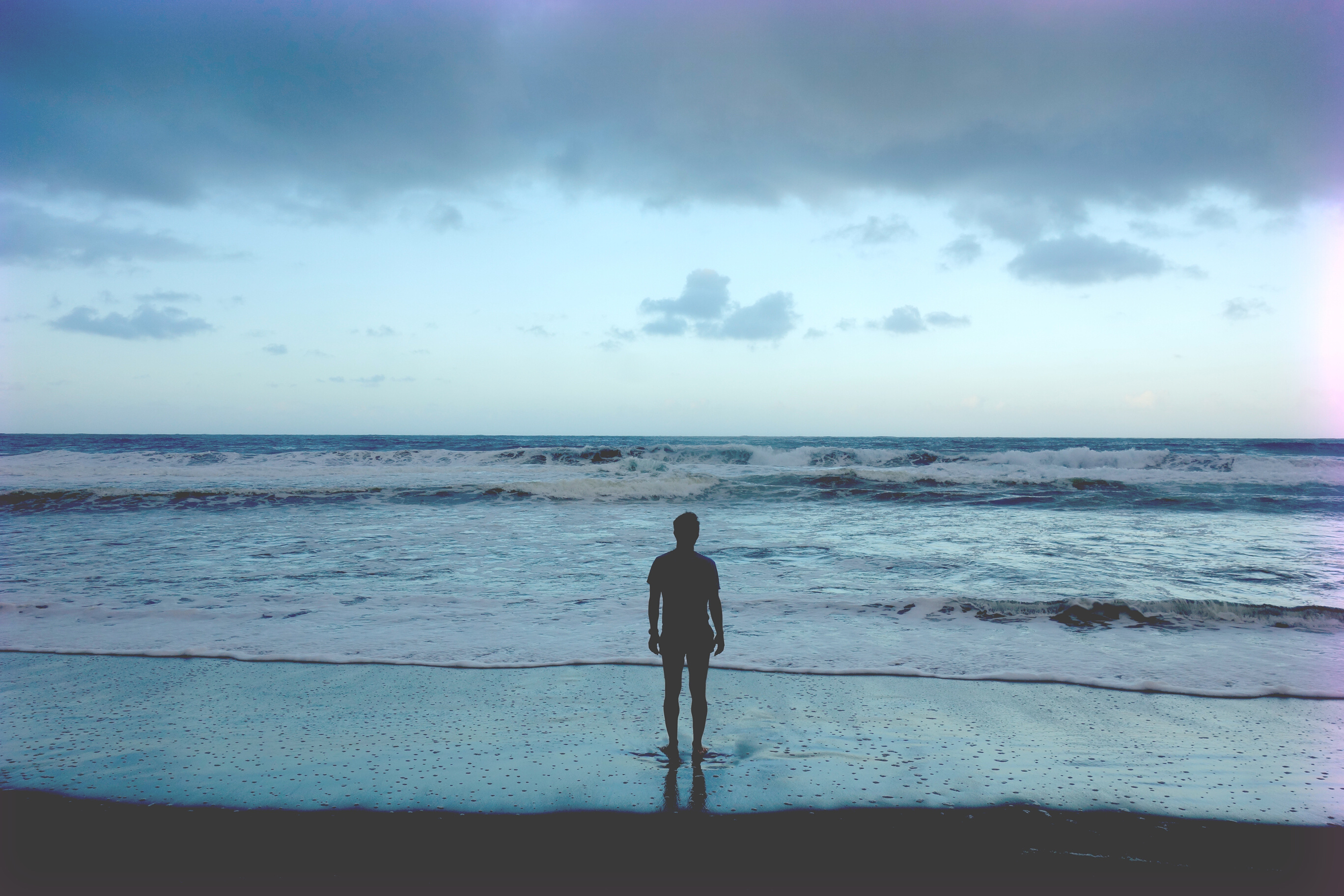 Prier.
			Méditer.
					Relaxer.
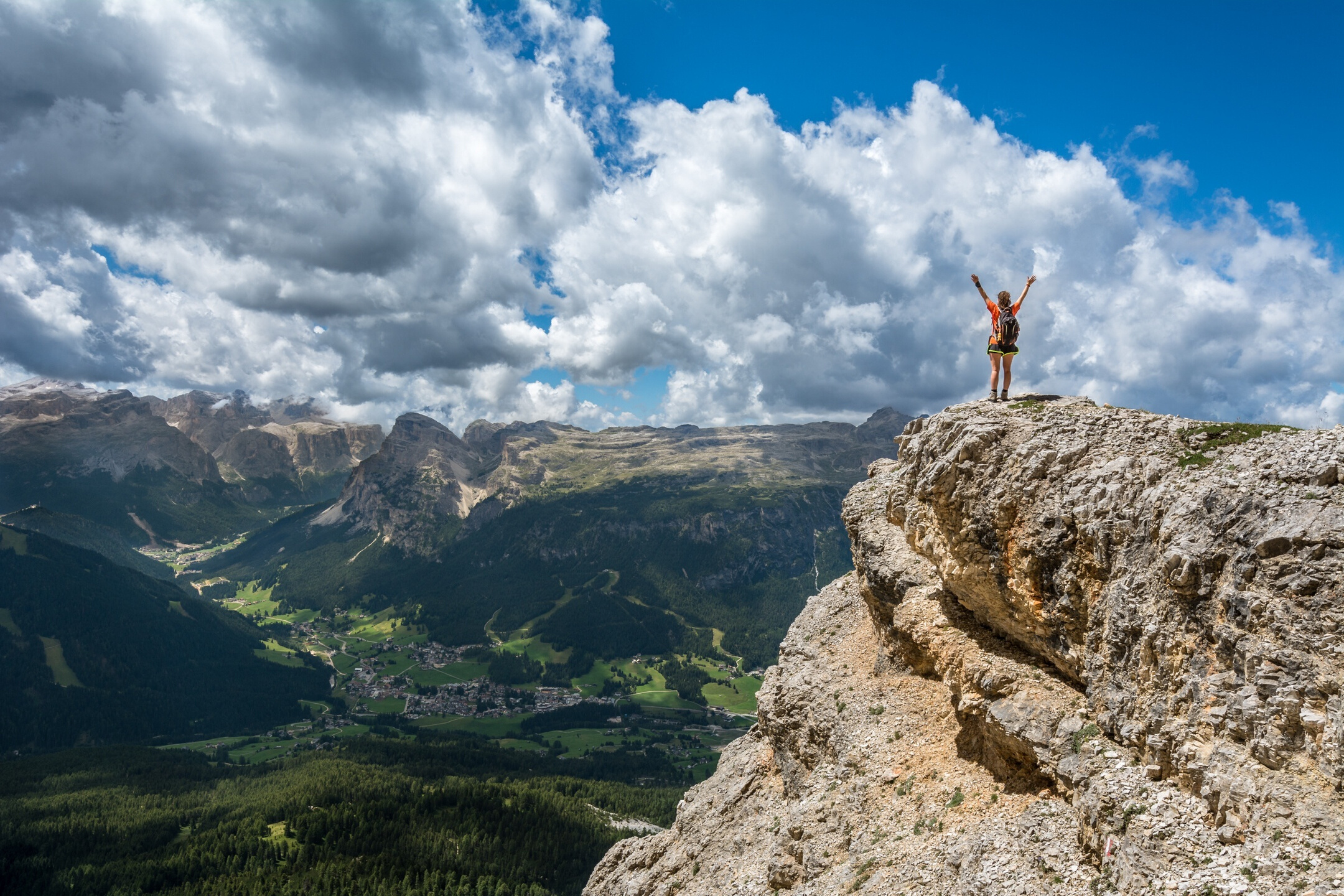 Observer ses pensées.
Ne pas les croire, s’y identifier.
Cesser de se plaindre.

Relativiser pertes vs. acquis.
Noter les accomplissements du jour.
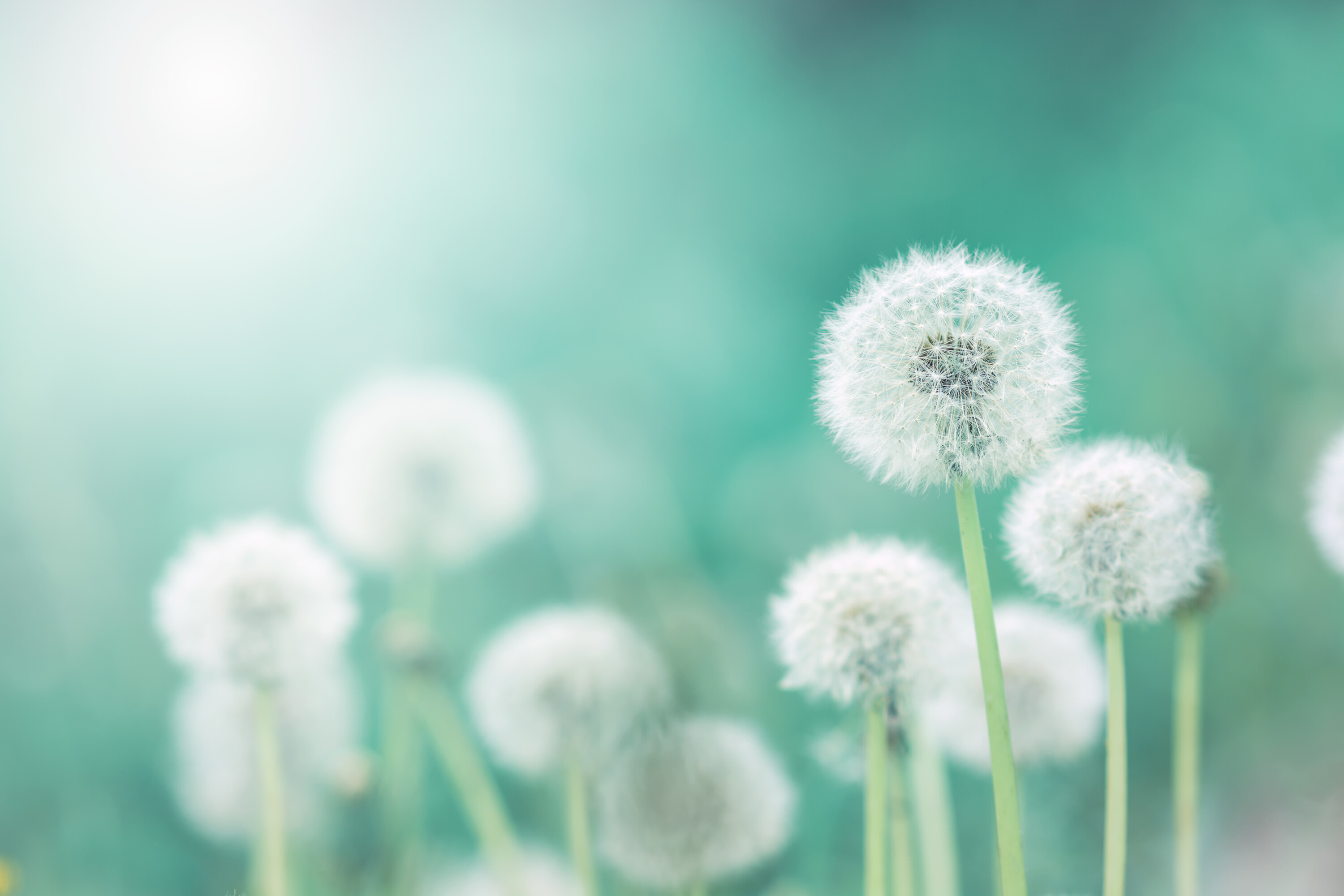 Contenir ses émotions.
Ne pas les croire, s’y identifier.

Inspirer, expirer - lentement.

Réfléchir avant de parler.
Considérer l’impact sur l’autre.
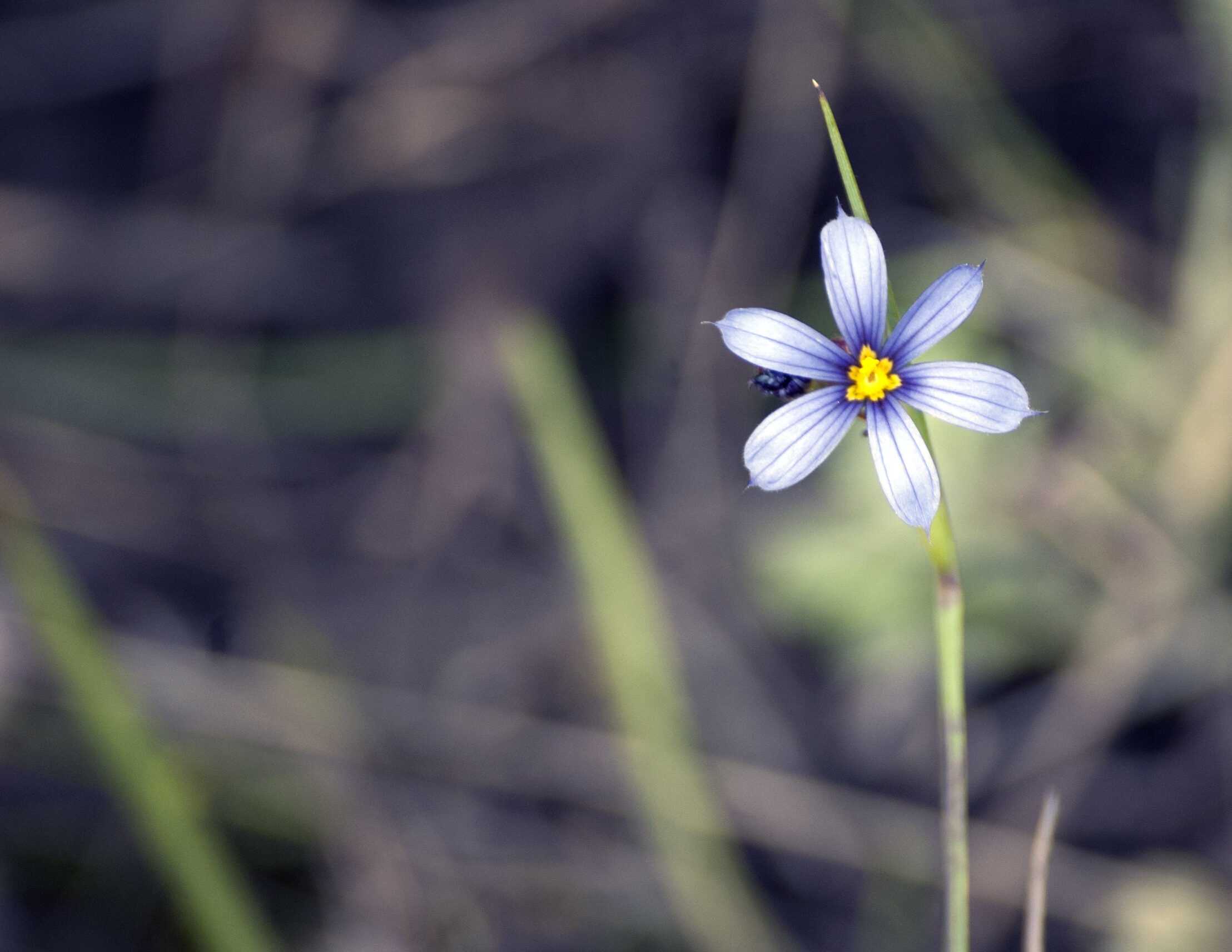 Irritable ? Essayer l’empathie.
Encore irritable ? Se retirer.

Accepter d’avoir tort.
S’excuser.
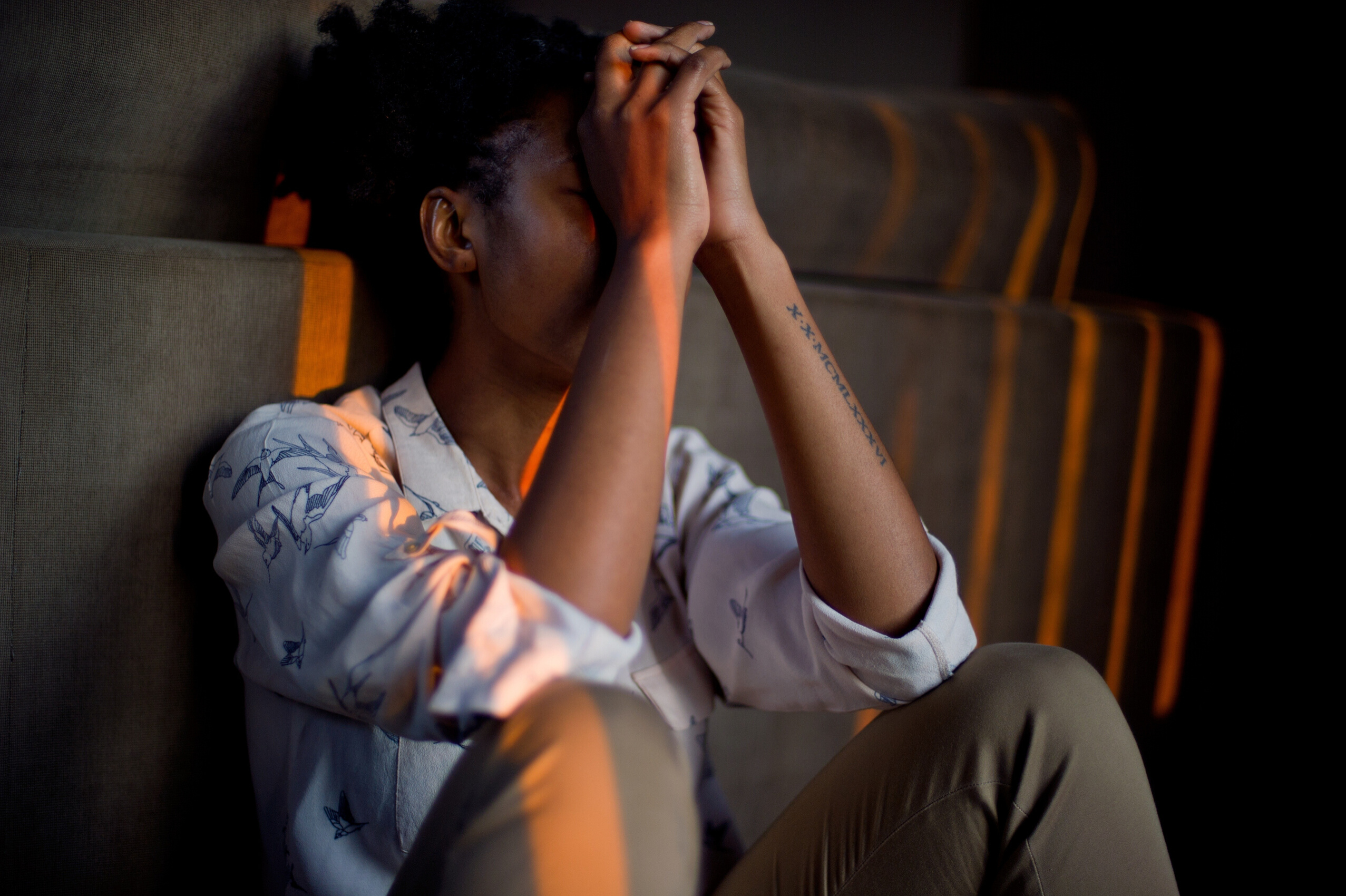 S’attendre à être :

Déçu
Frustré
Vulnérable
Impuissant
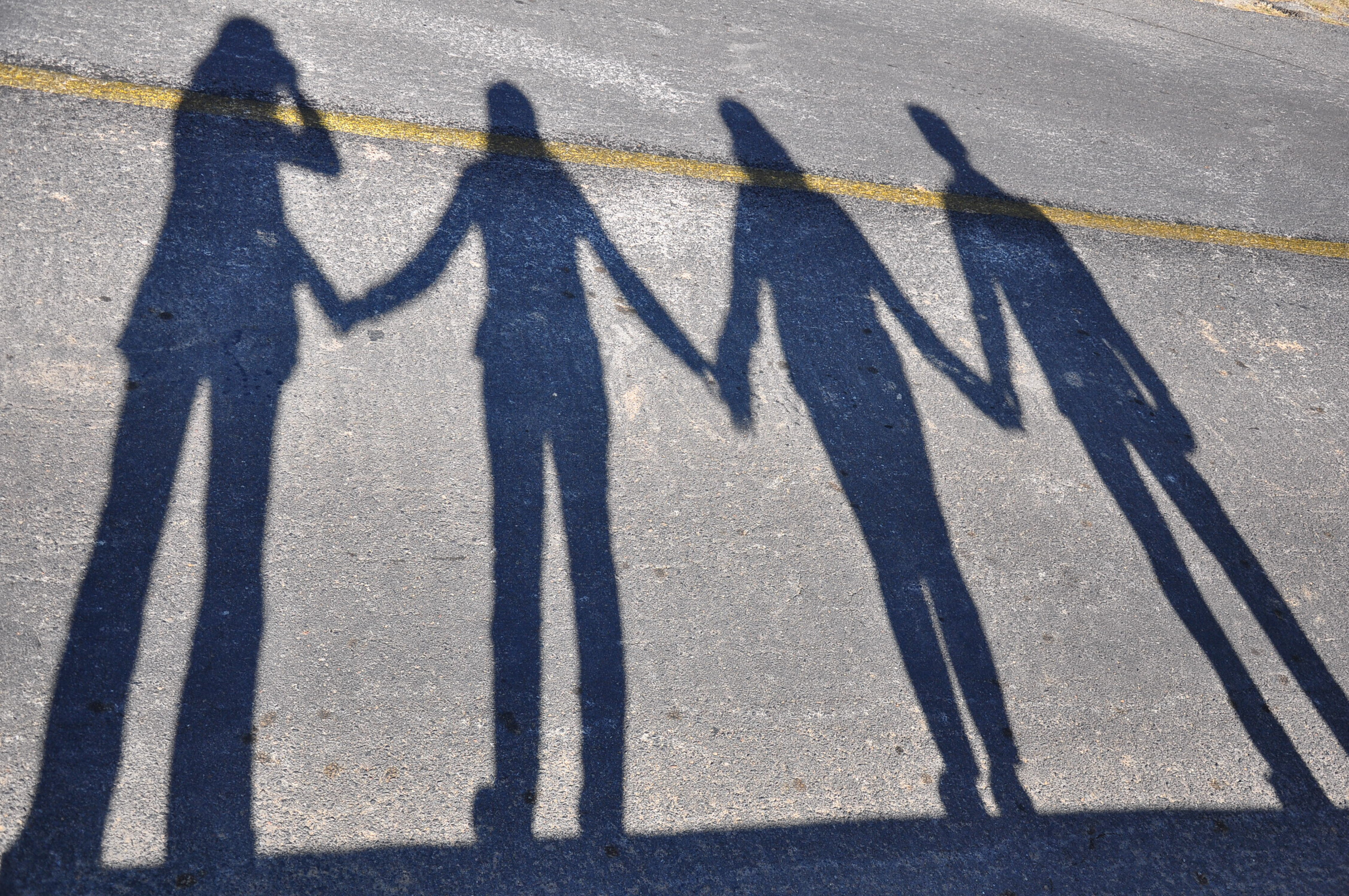 Prendre soins d’autrui est aussi  
prendre soin de soi :
Équilibrer l’attention à soi et à autrui.
Démontrer de la gentillesse.
Pratiquer la patience.
Écouter son Coeur.
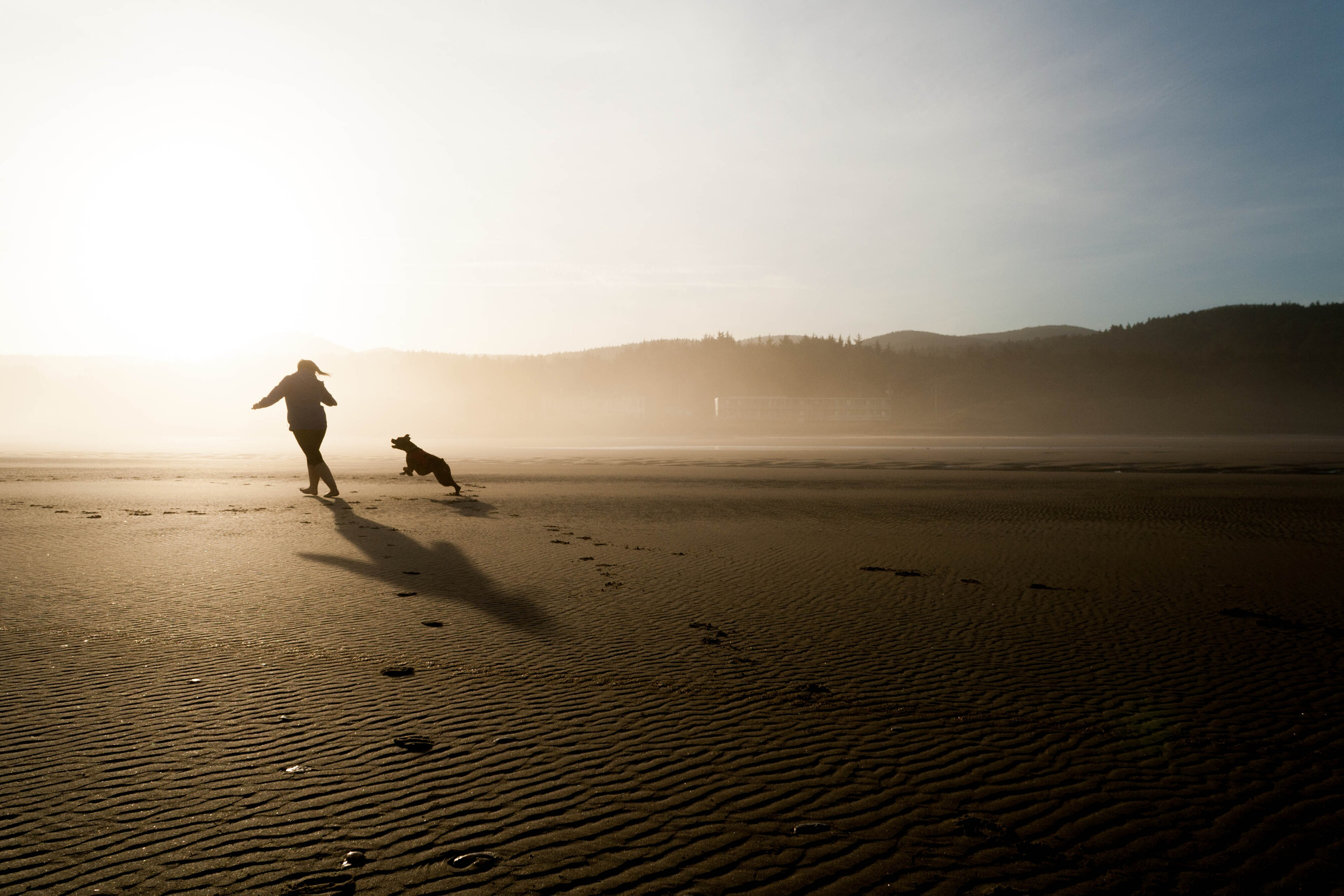 Joie de prendre contact.
Joie d’écouter.
Joie de s’intéresser.
Joie d’être avec autrui.
Joie de jouer par soi-même.
Joie d’être avec soi-même.
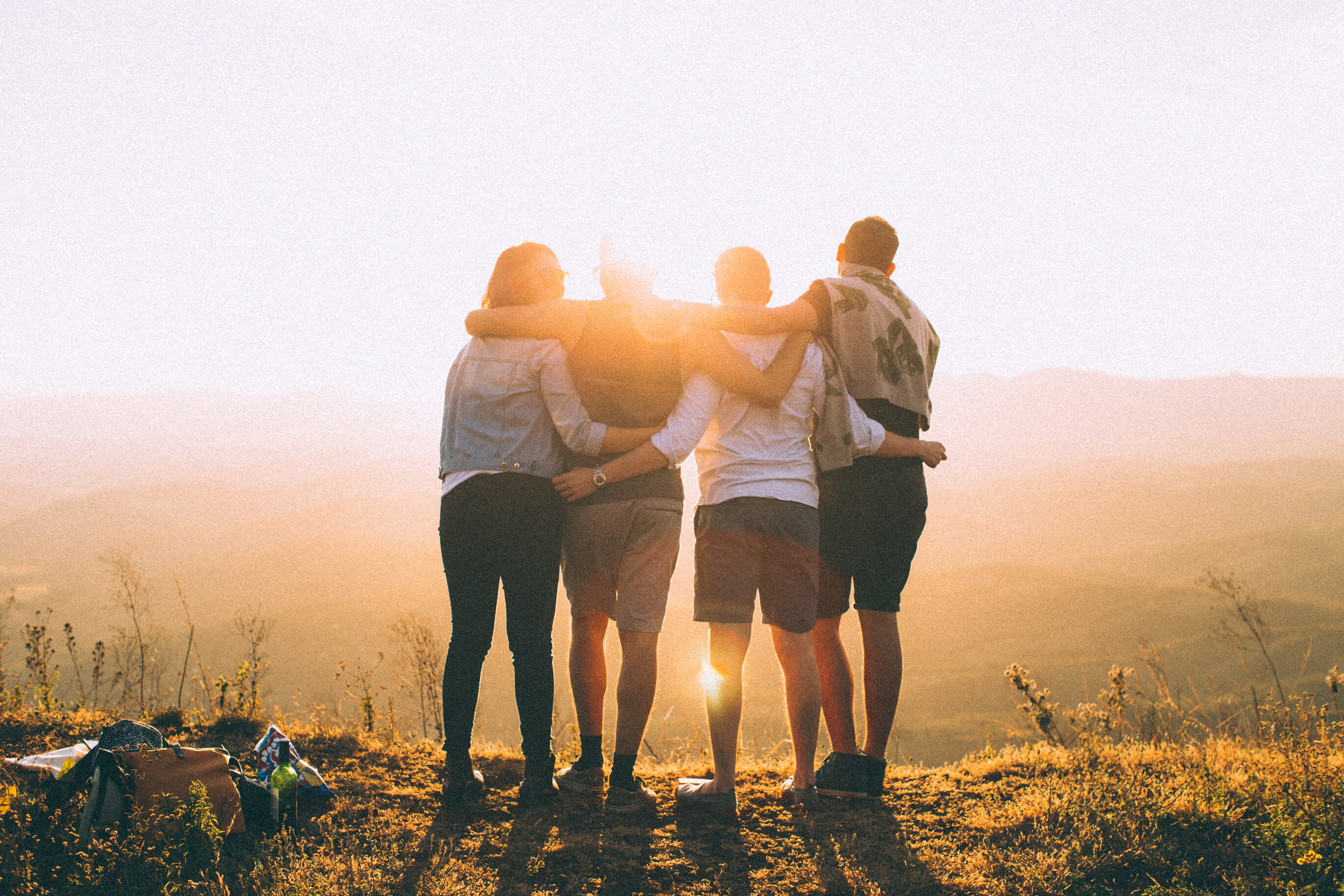 Redéfinir ses priorités.
Valoriser la vie,  au moment présent.
Lâcher prise sur le matérialisme.
Apprécier, avoir de la gratitude.
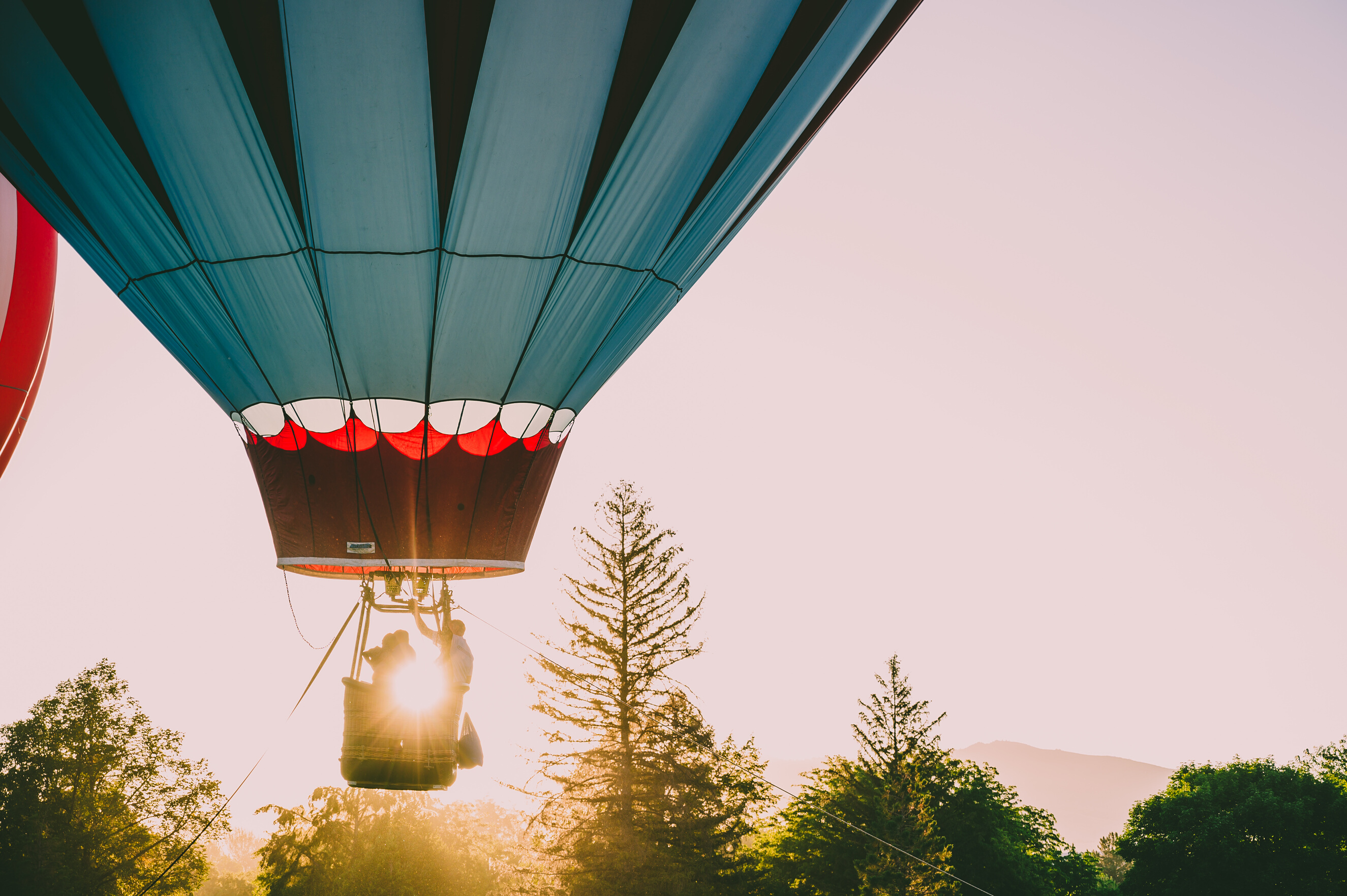 La vie est une aventure -
			pas la sécurité.
Notre monde change -
		        accueillir.